Is this sentence written in the past simple or past progressive?
Amira bought a dress yesterday.
Past simple
Past progressive
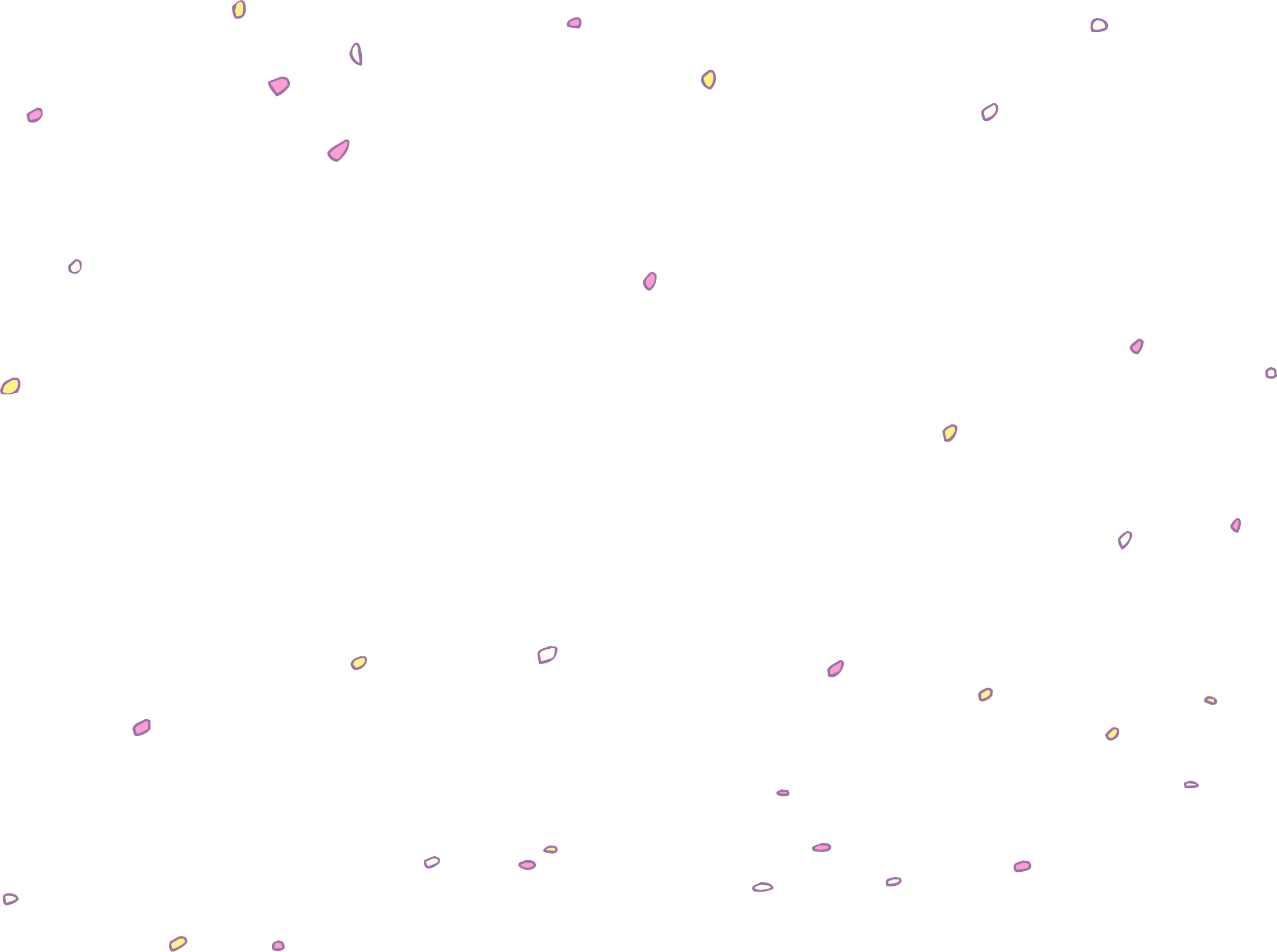 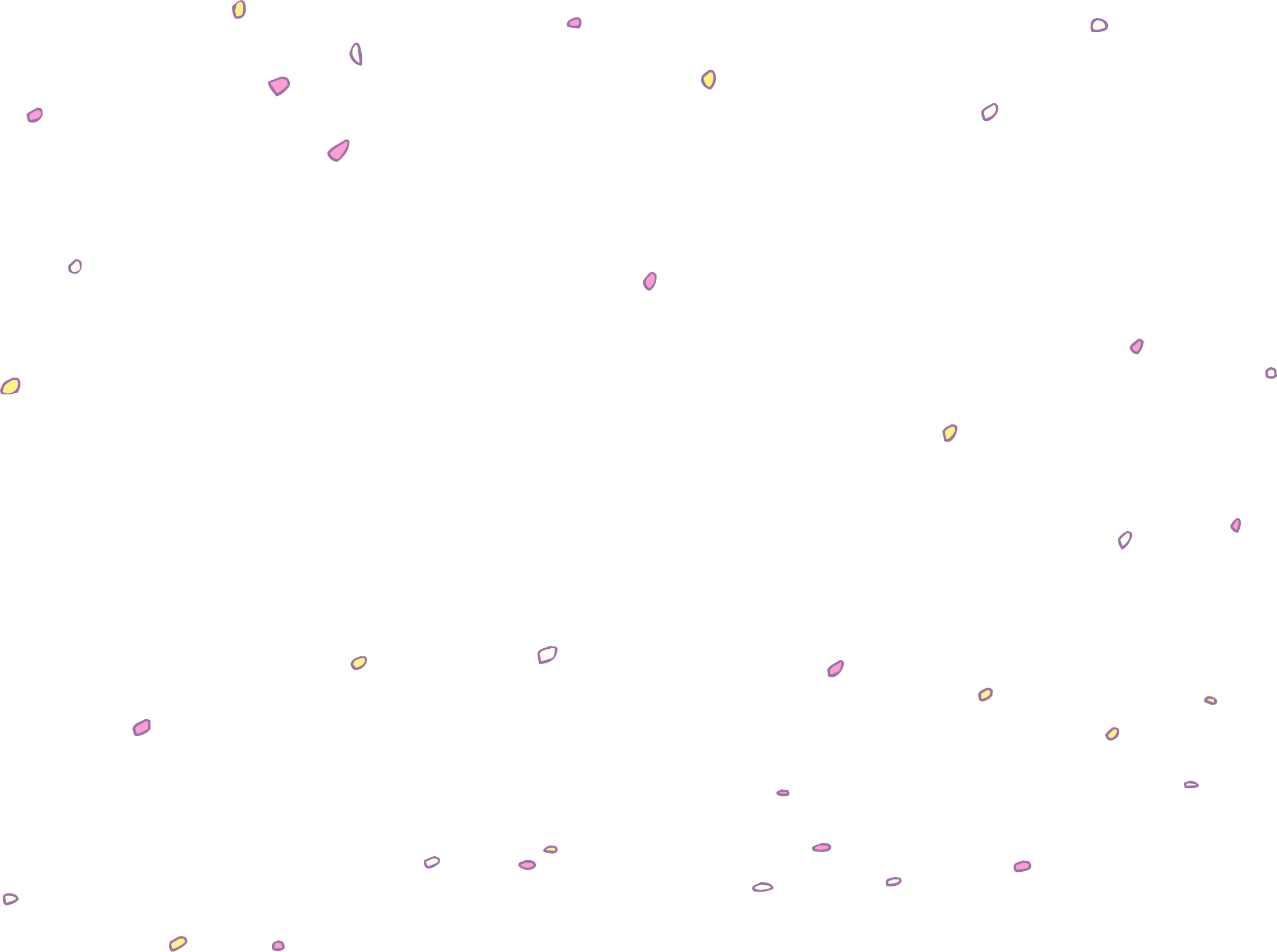 Correct
Well done!
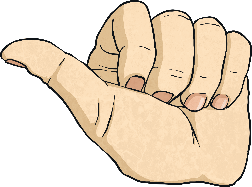 next
Good try! 
Give it another go!
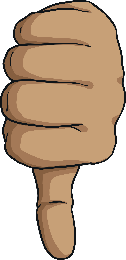 back
Is this sentence written in the past simple or past progressive?
George took his sister to school.
Past simple
Past progressive
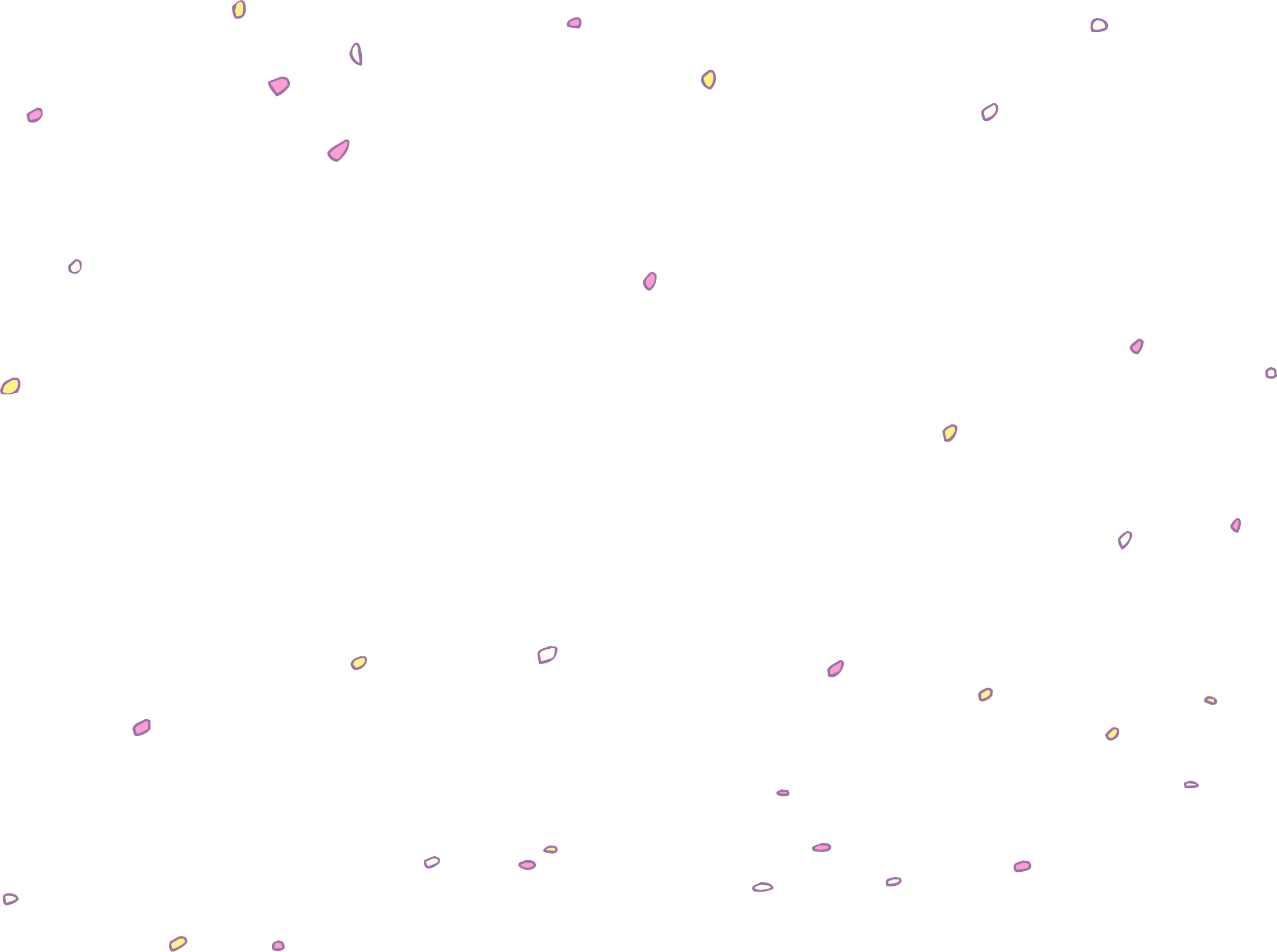 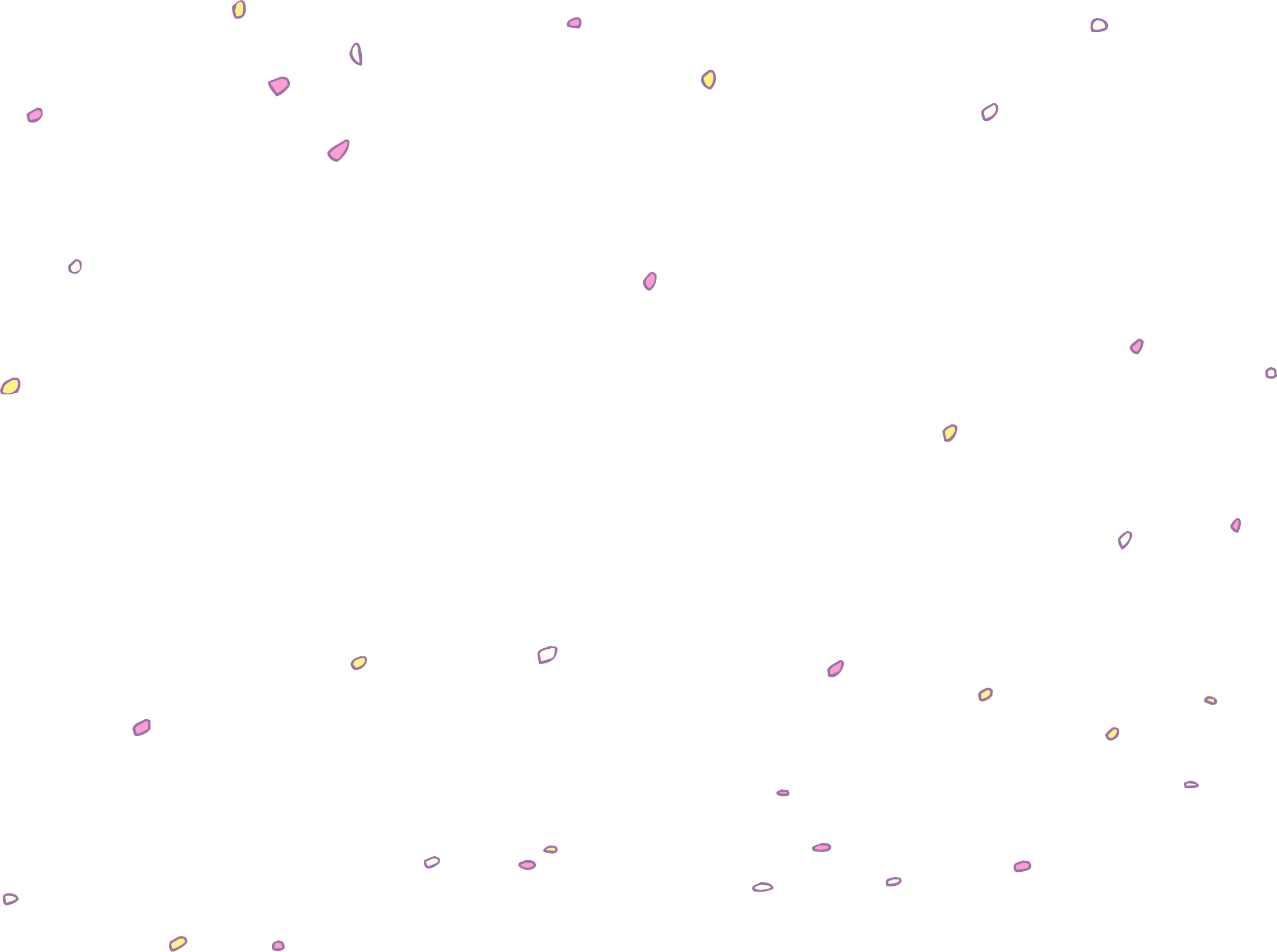 Correct
Well done!
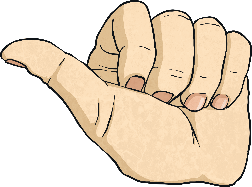 next
Good try! 
Give it another go!
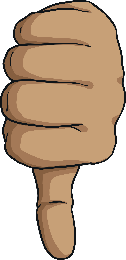 back
Is this sentence written in the past simple or past progressive?
We were walking through the park together.
Past simple
Past progressive
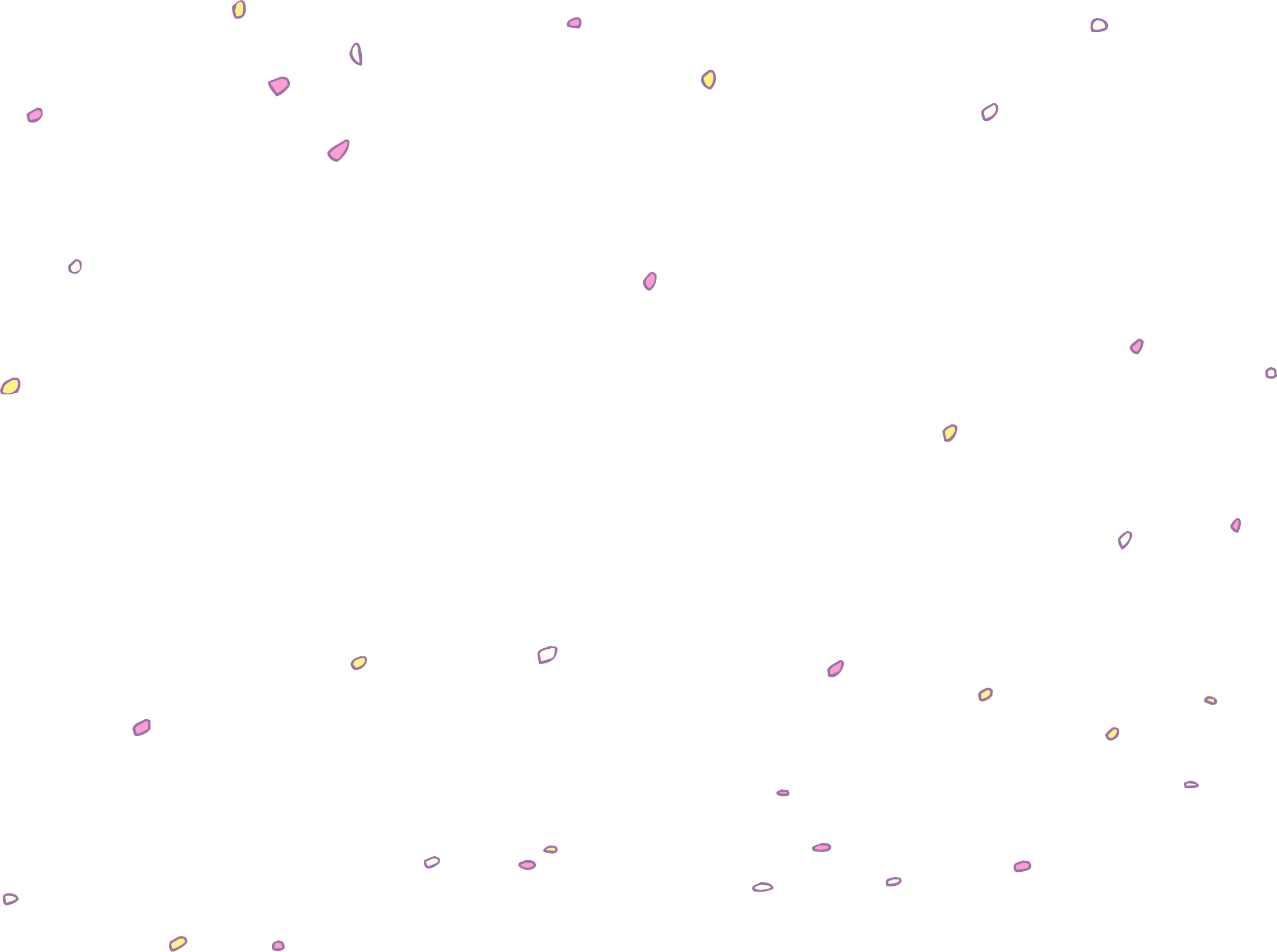 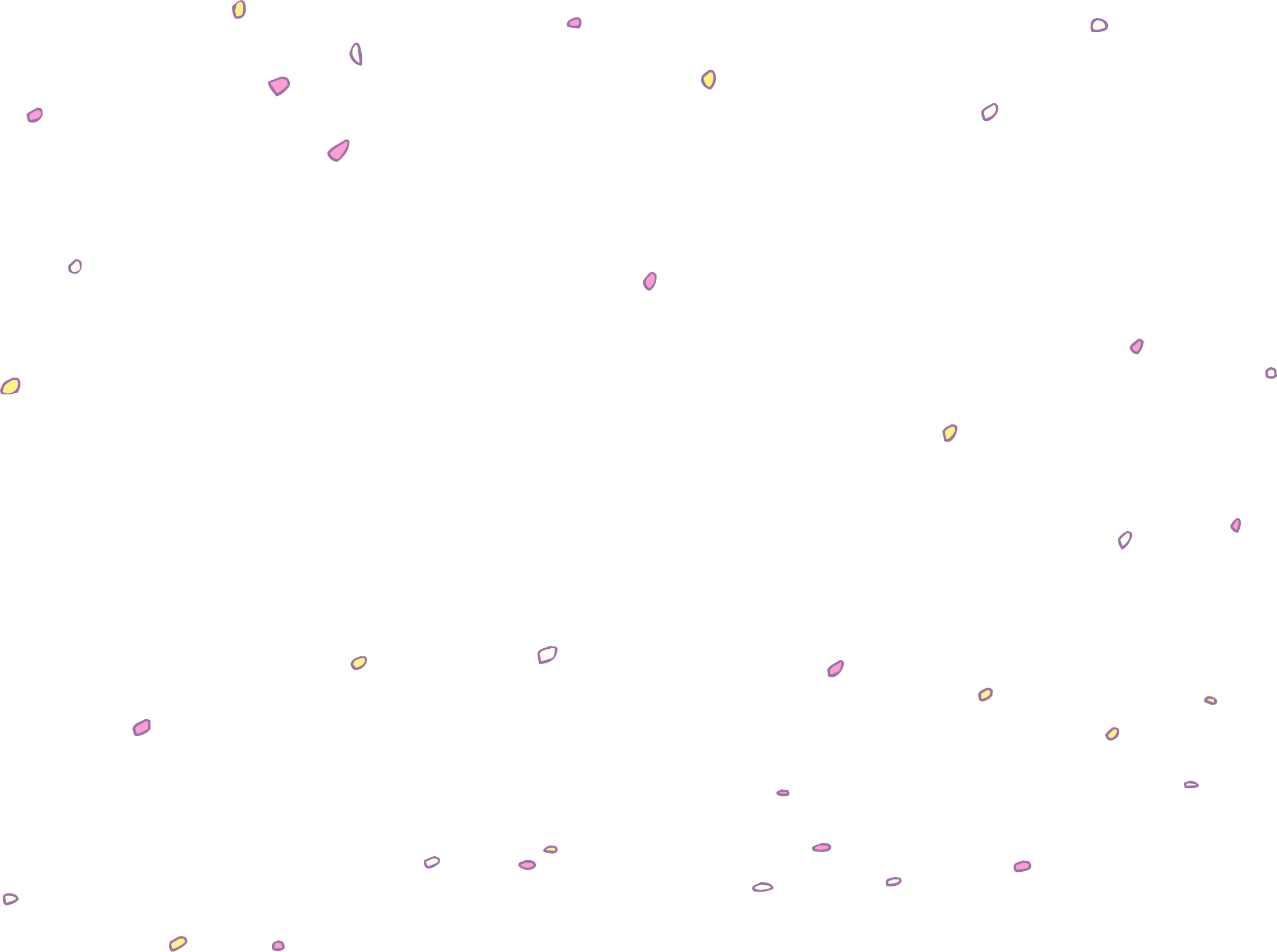 Correct
Well done!
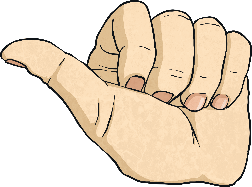 next
Good try! 
Give it another go!
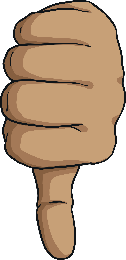 back
Is this sentence written in the past simple or past progressive?
Yesterday, Leah was ice skating on the frozen pond.
Past simple
Past progressive
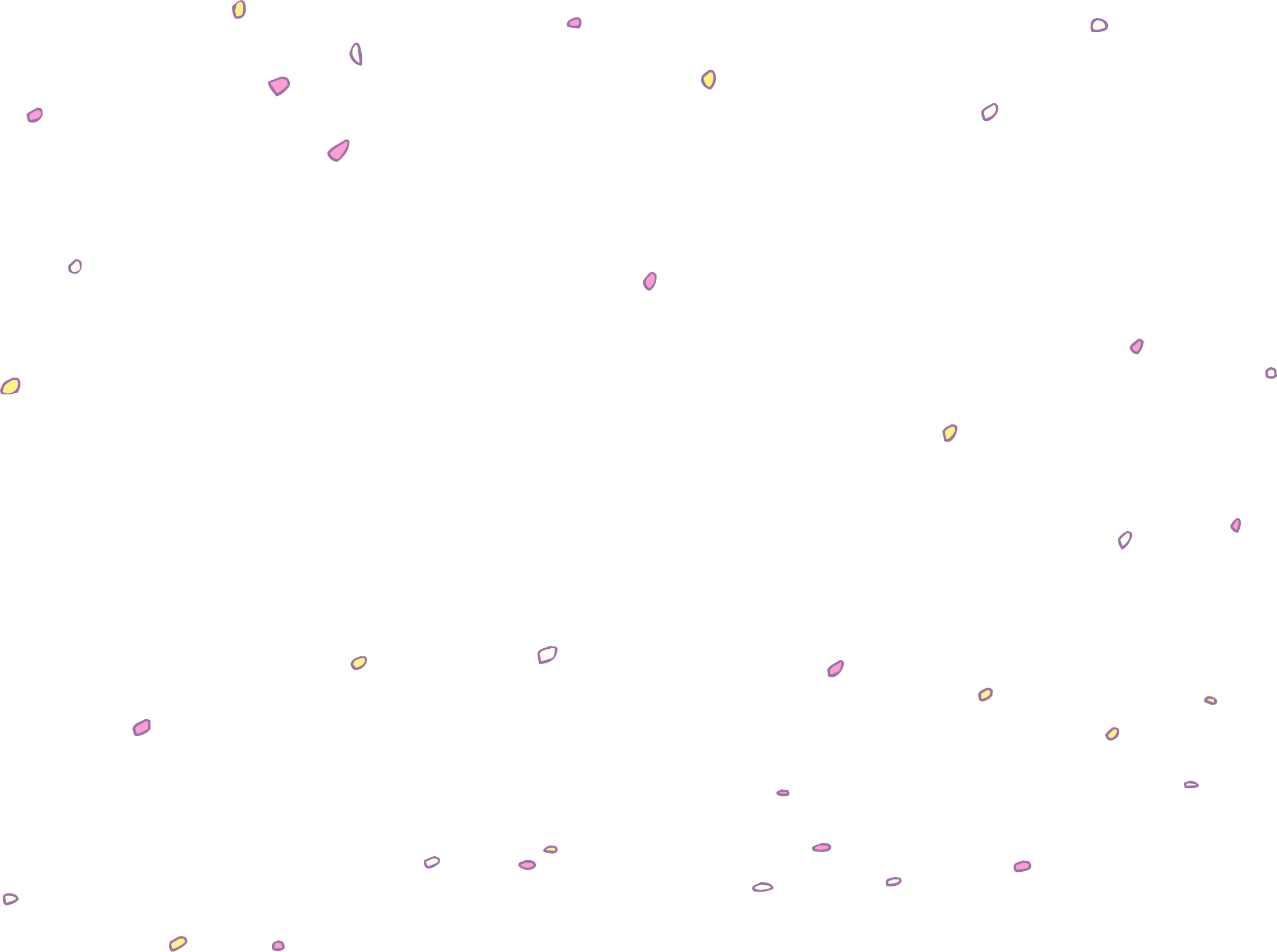 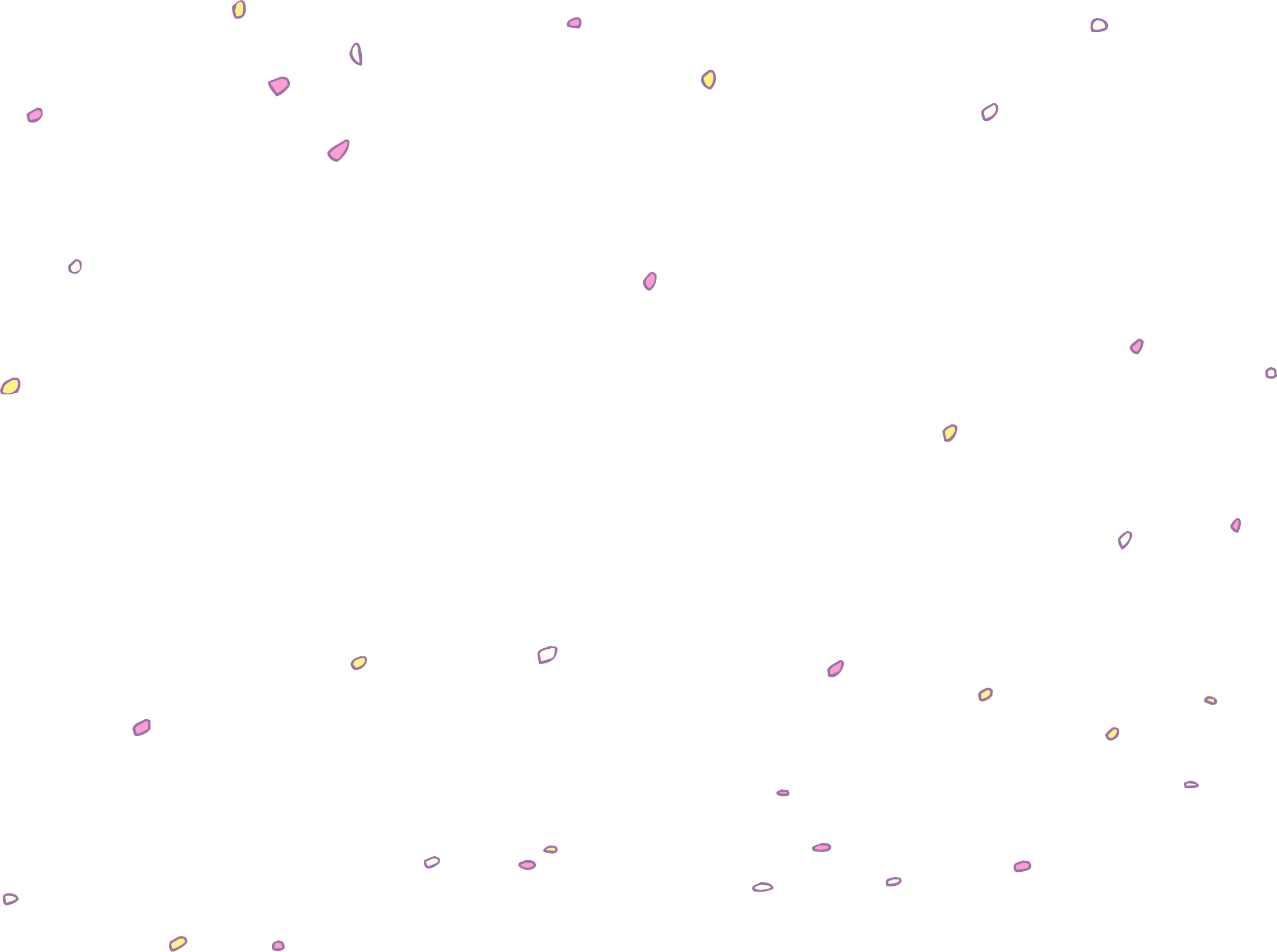 Correct
Well done!
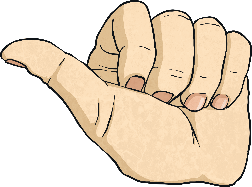 next
Good try! 
Give it another go!
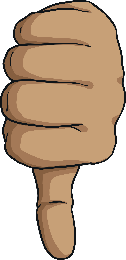 back
Is this sentence written in the past simple or past progressive?
We were playing at the amusement arcade with dad.
Past simple
Past progressive
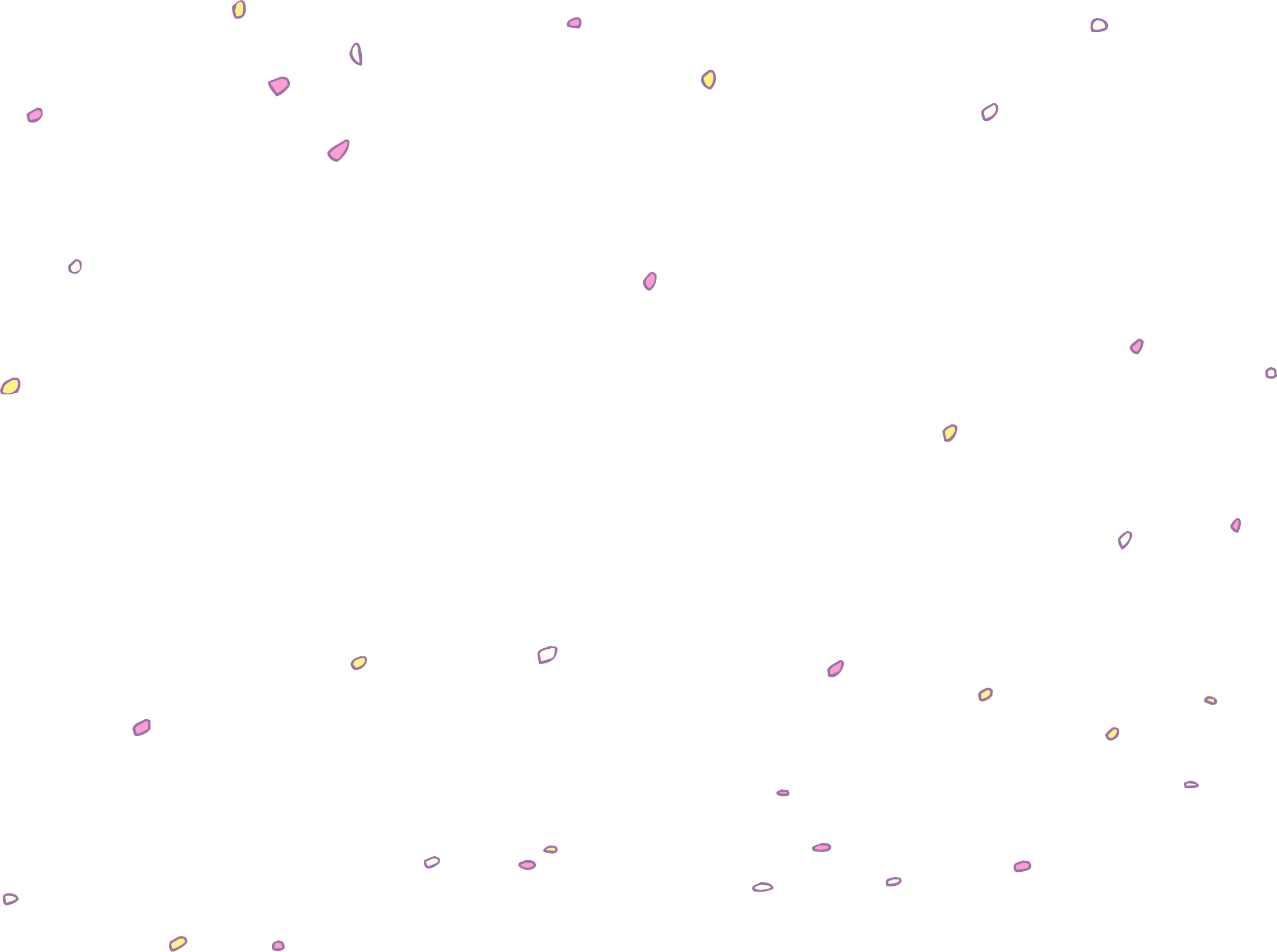 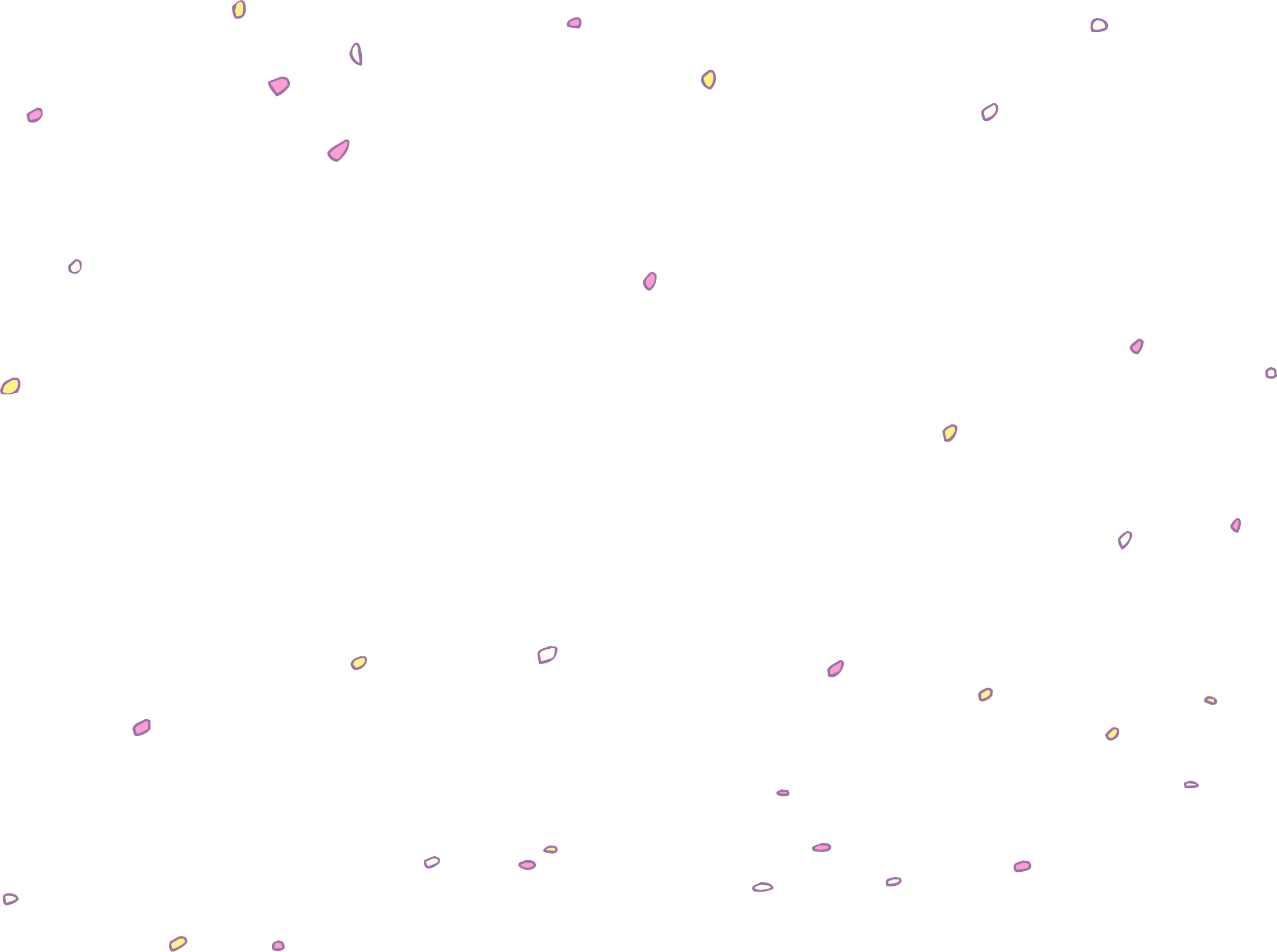 Correct
Well done!
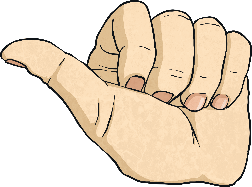 next
Good try! 
Give it another go!
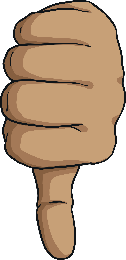 back
Is this sentence written in the past simple or past progressive?
I caught the bus home.
Past simple
Past progressive
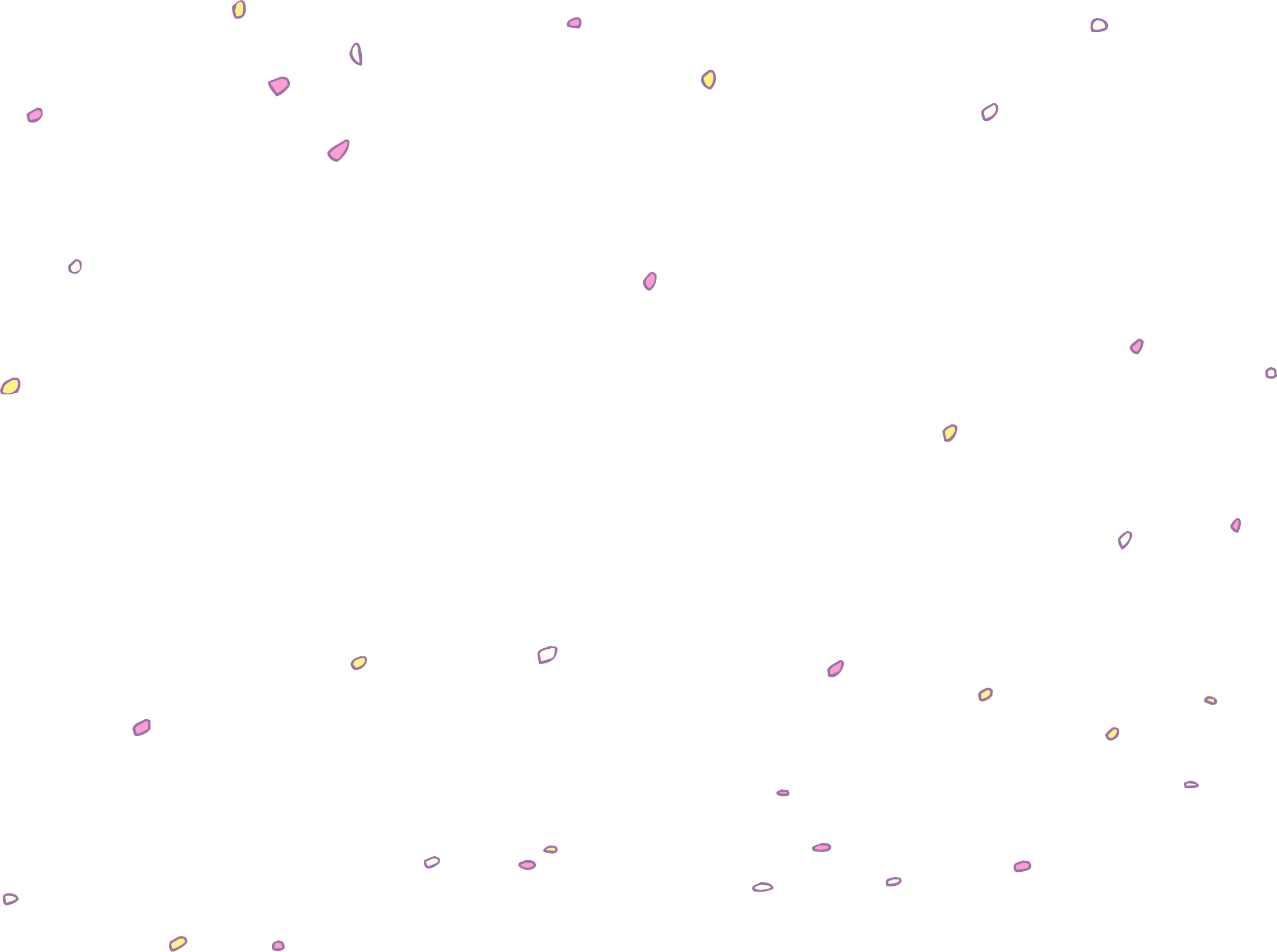 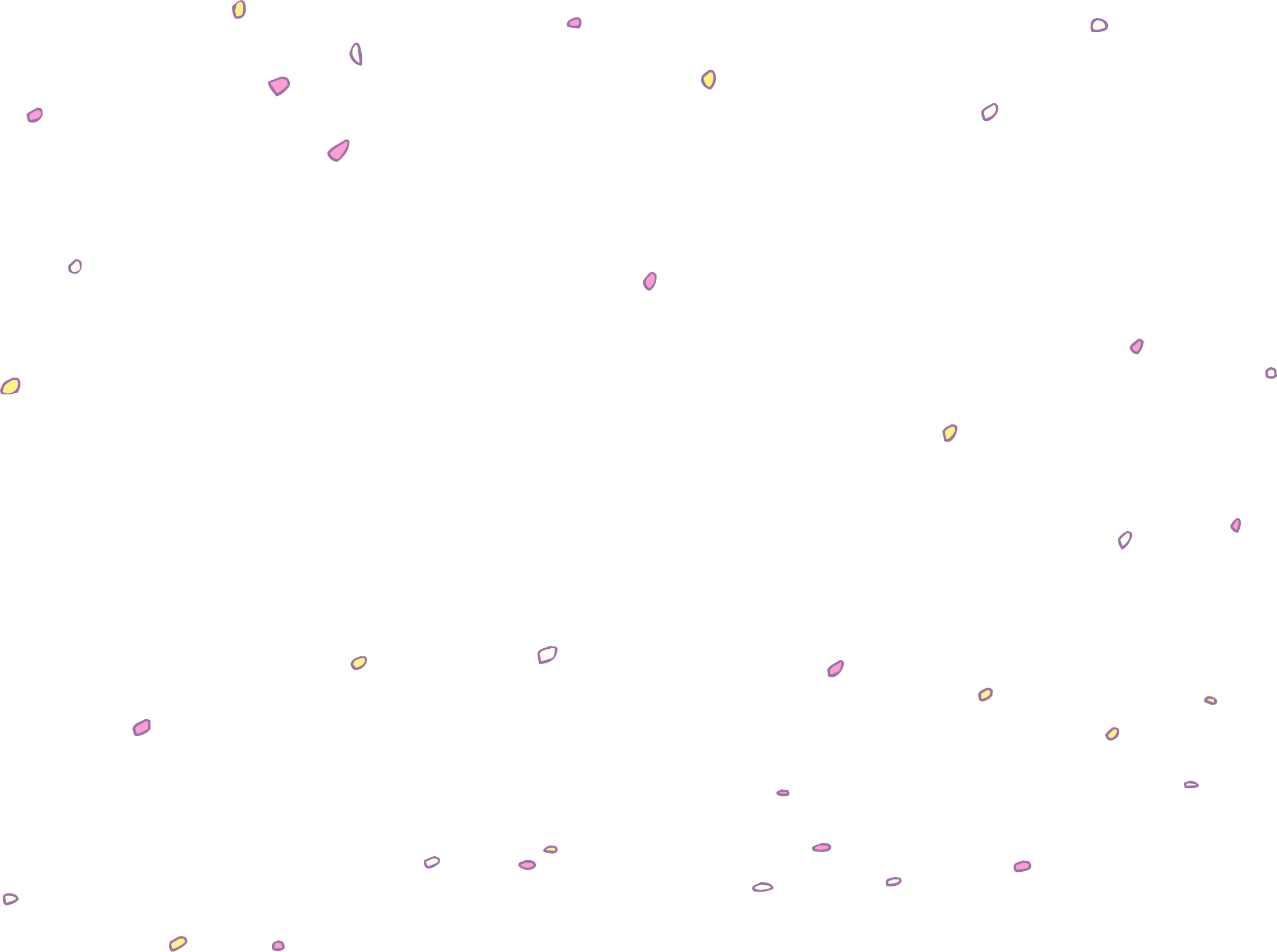 Correct
Well done!
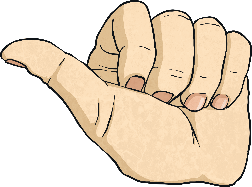 next
Good try! 
Give it another go!
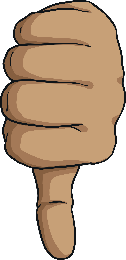 back
Is this sentence written in the past simple or past progressive?
Tess bought a new pencil case.
Past simple
Past progressive
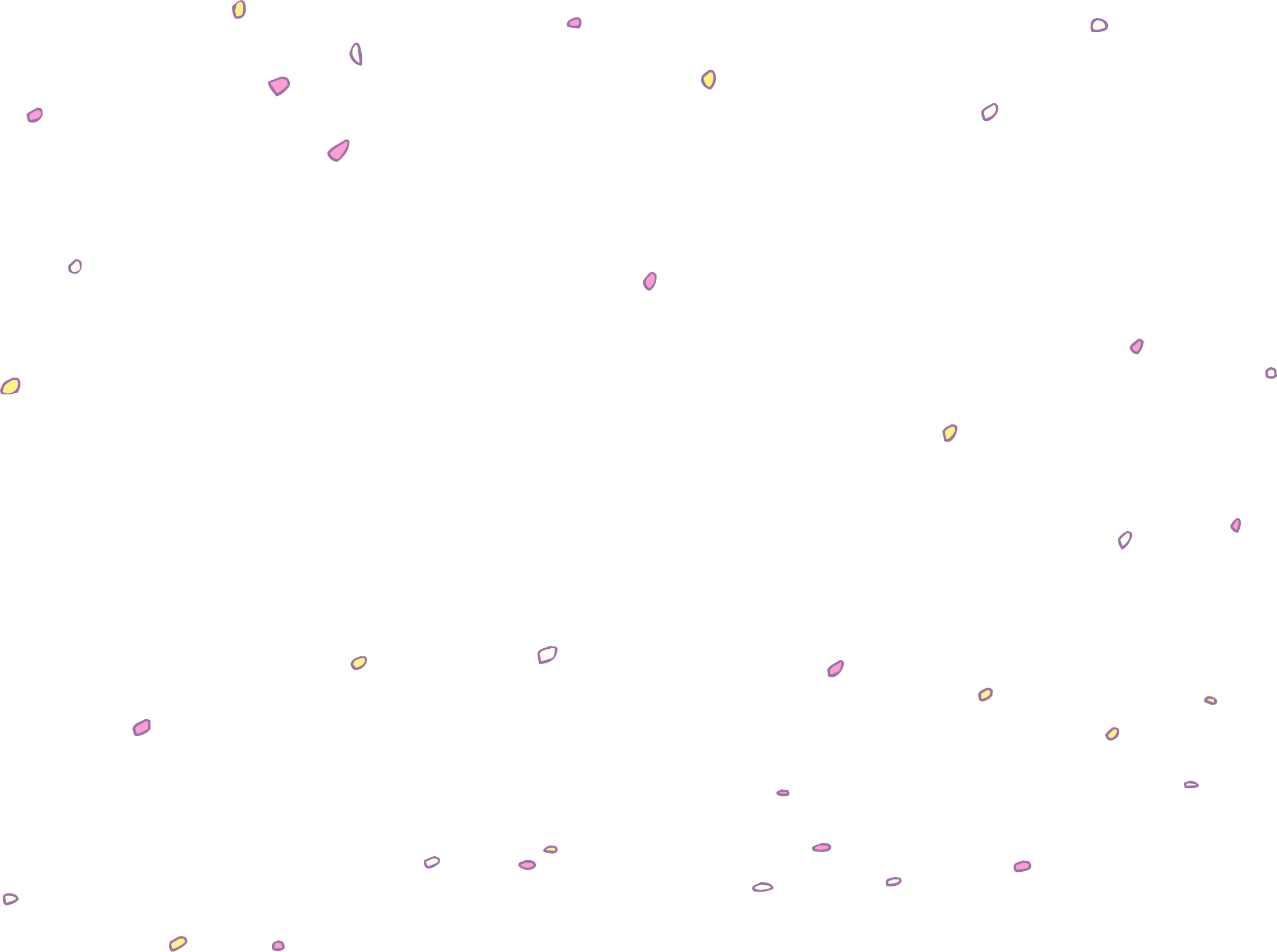 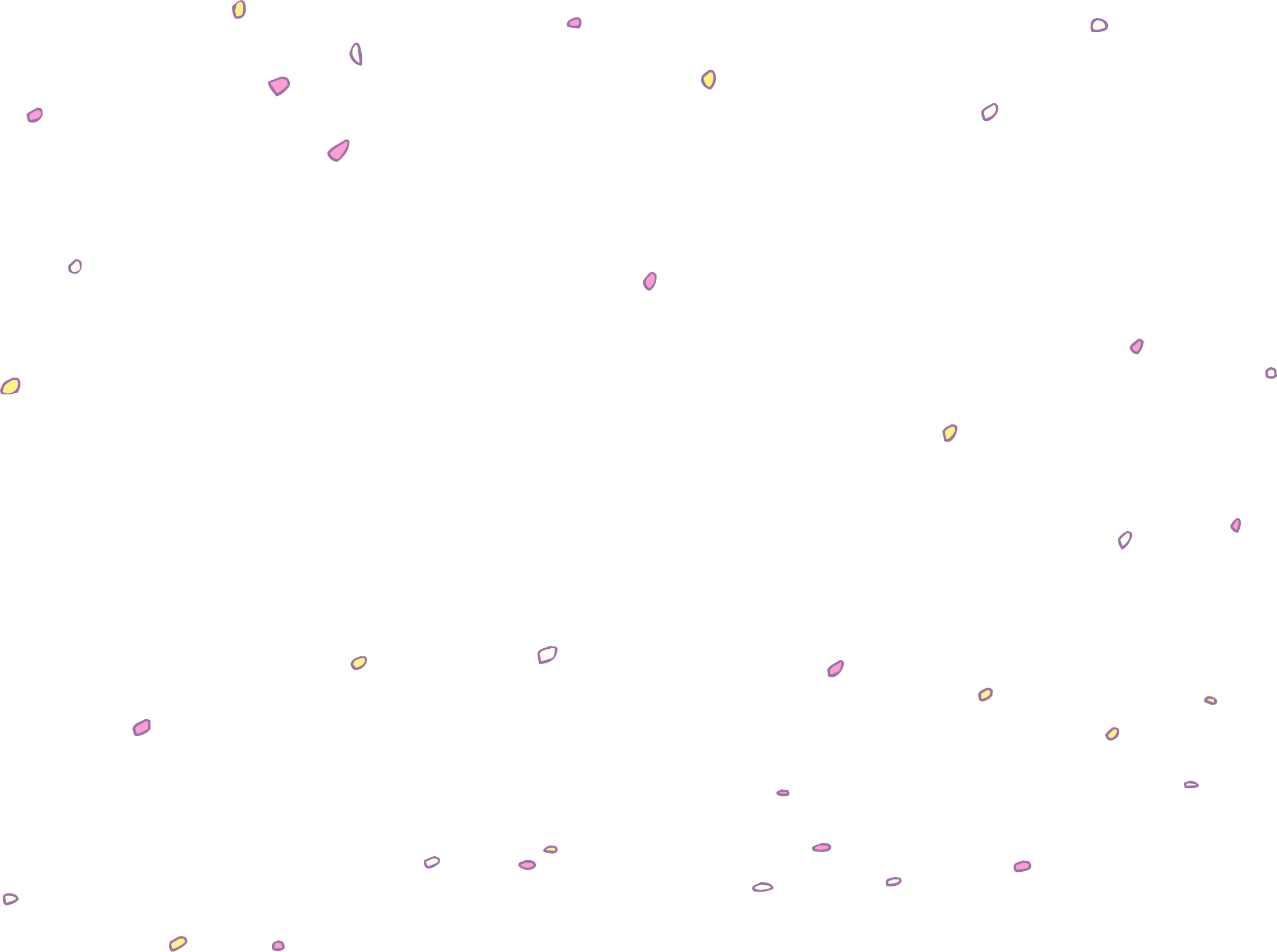 Correct
Well done!
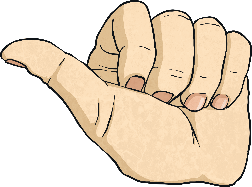 next
Good try! 
Give it another go!
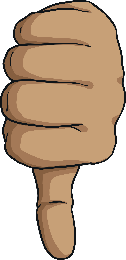 back
Is this sentence written in the past simple or past progressive?
I was taking my dog for a walk through the park.
Past simple
Past progressive
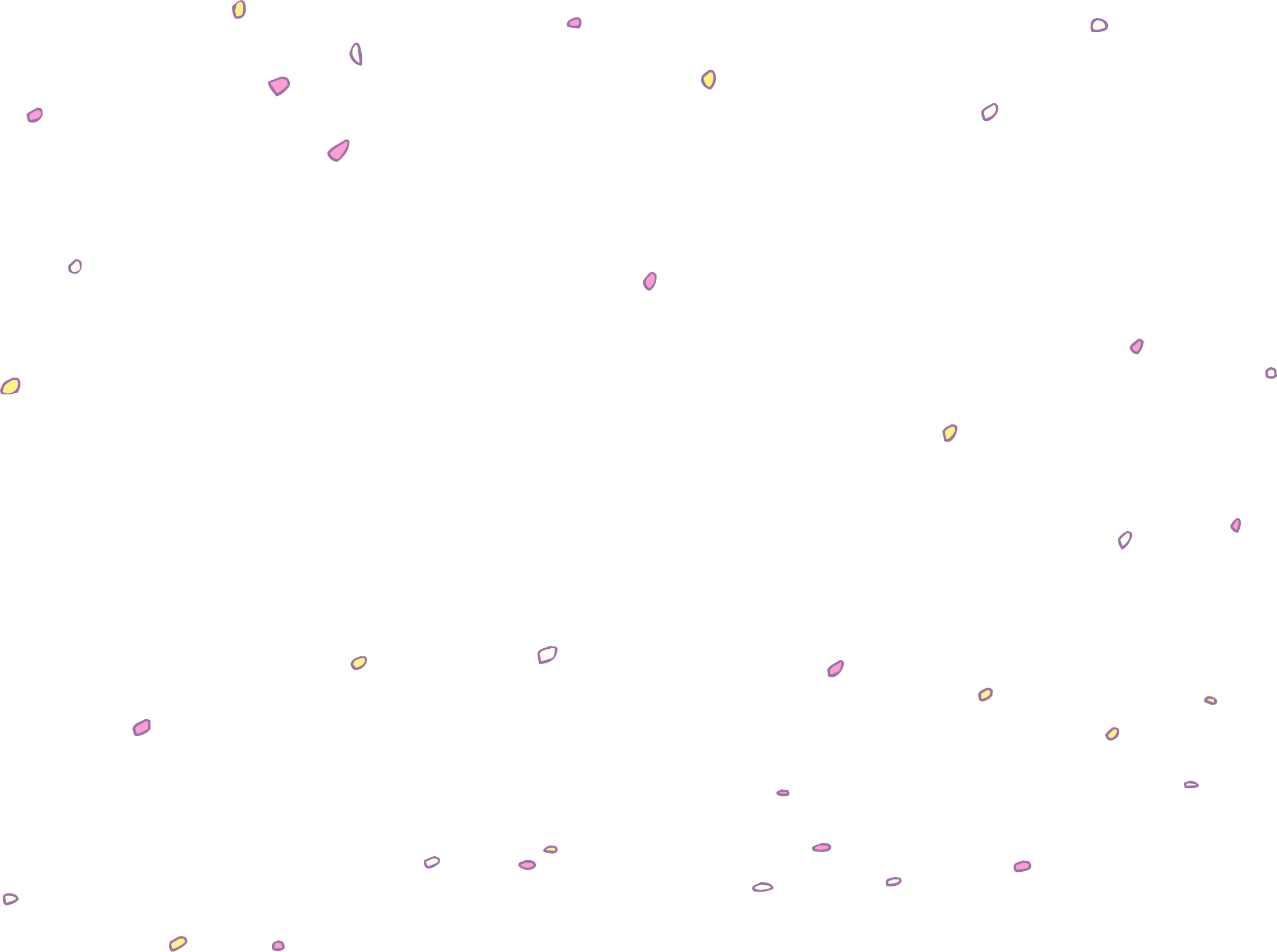 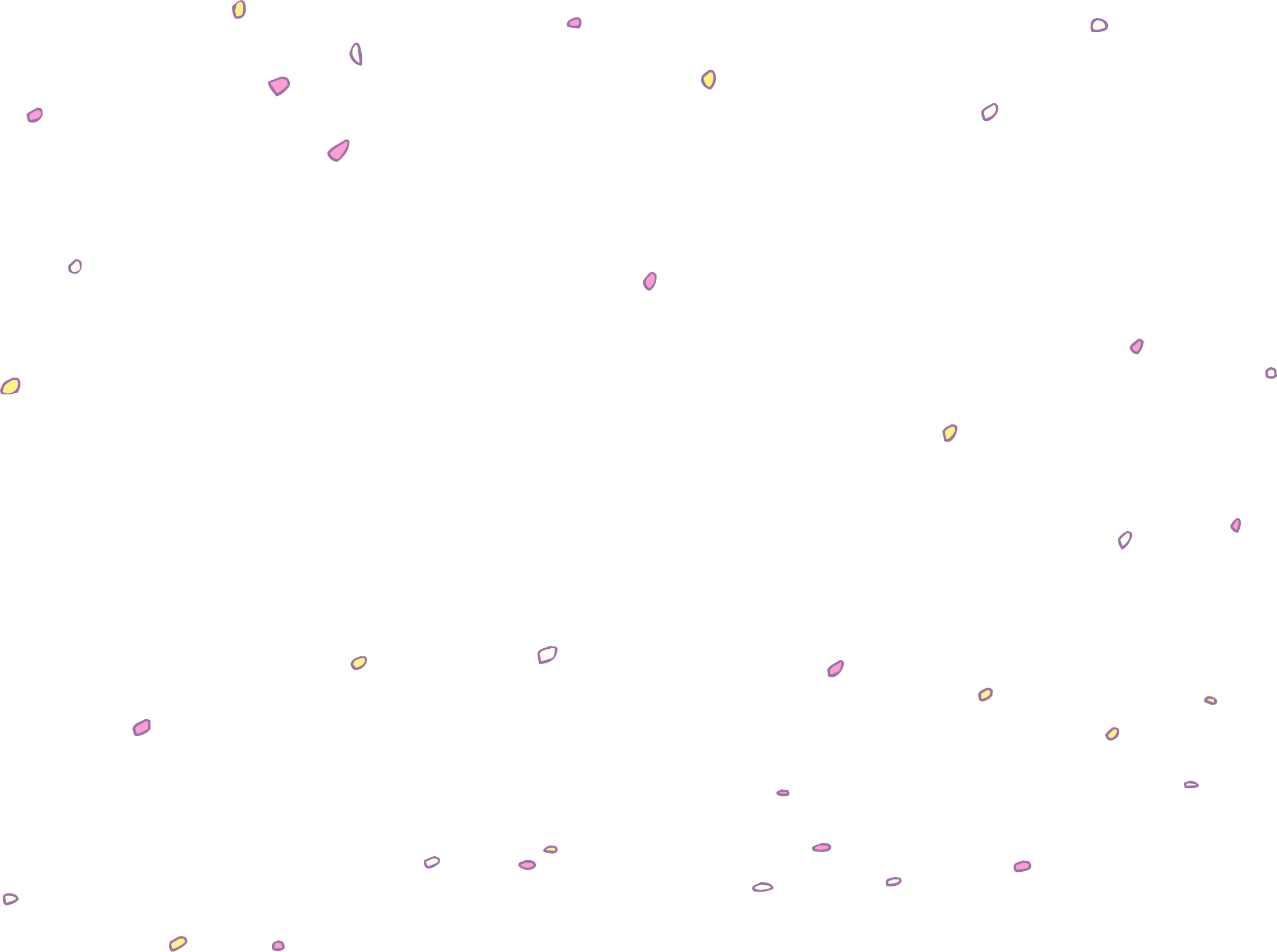 Correct
Well done!
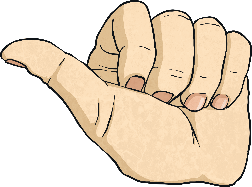 next
Good try! 
Give it another go!
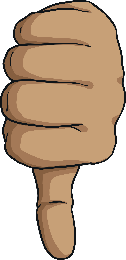 back
Is this sentence written in the past simple or past progressive?
Kyra baked a cake yesterday.
Past simple
Past progressive
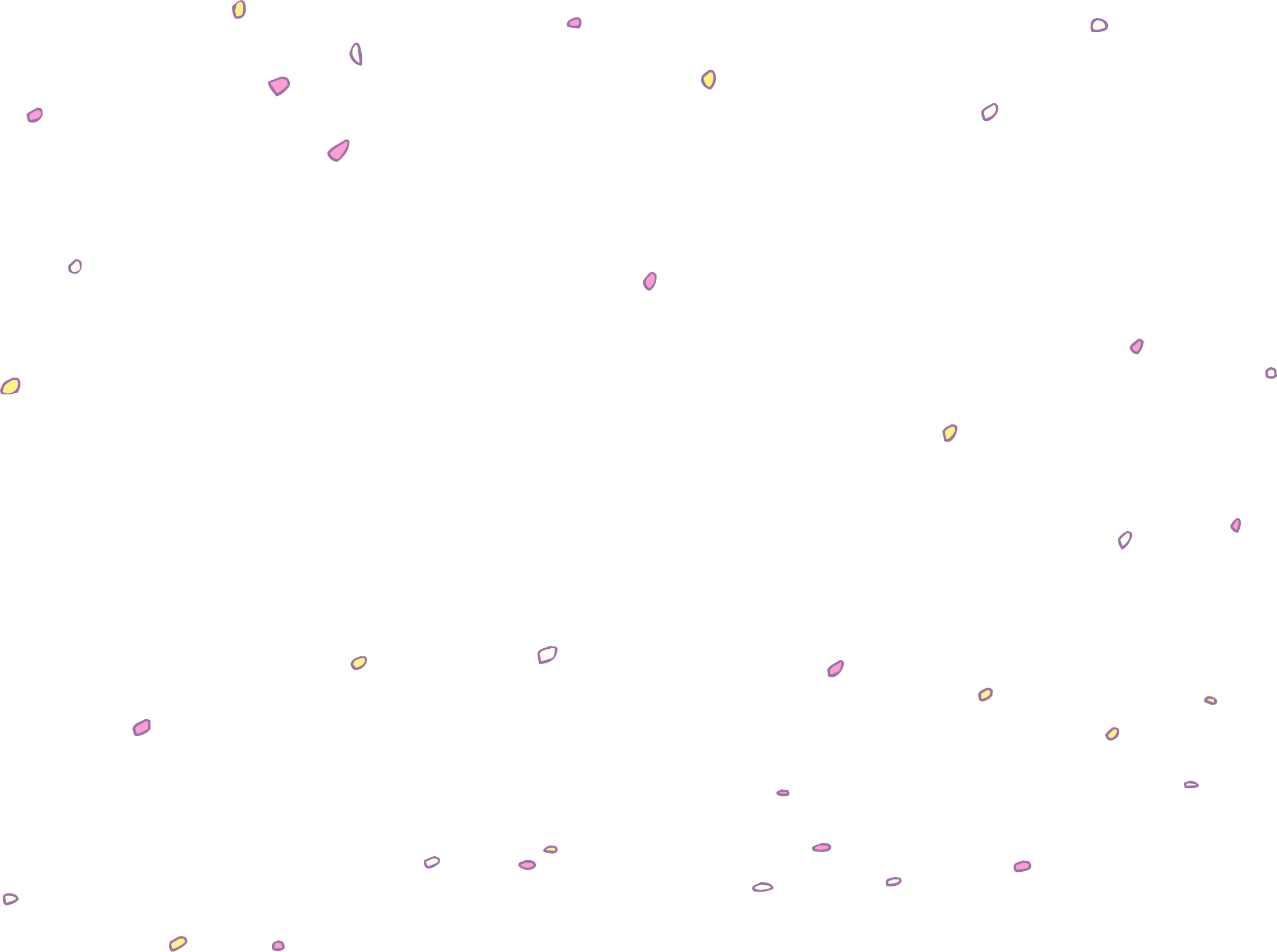 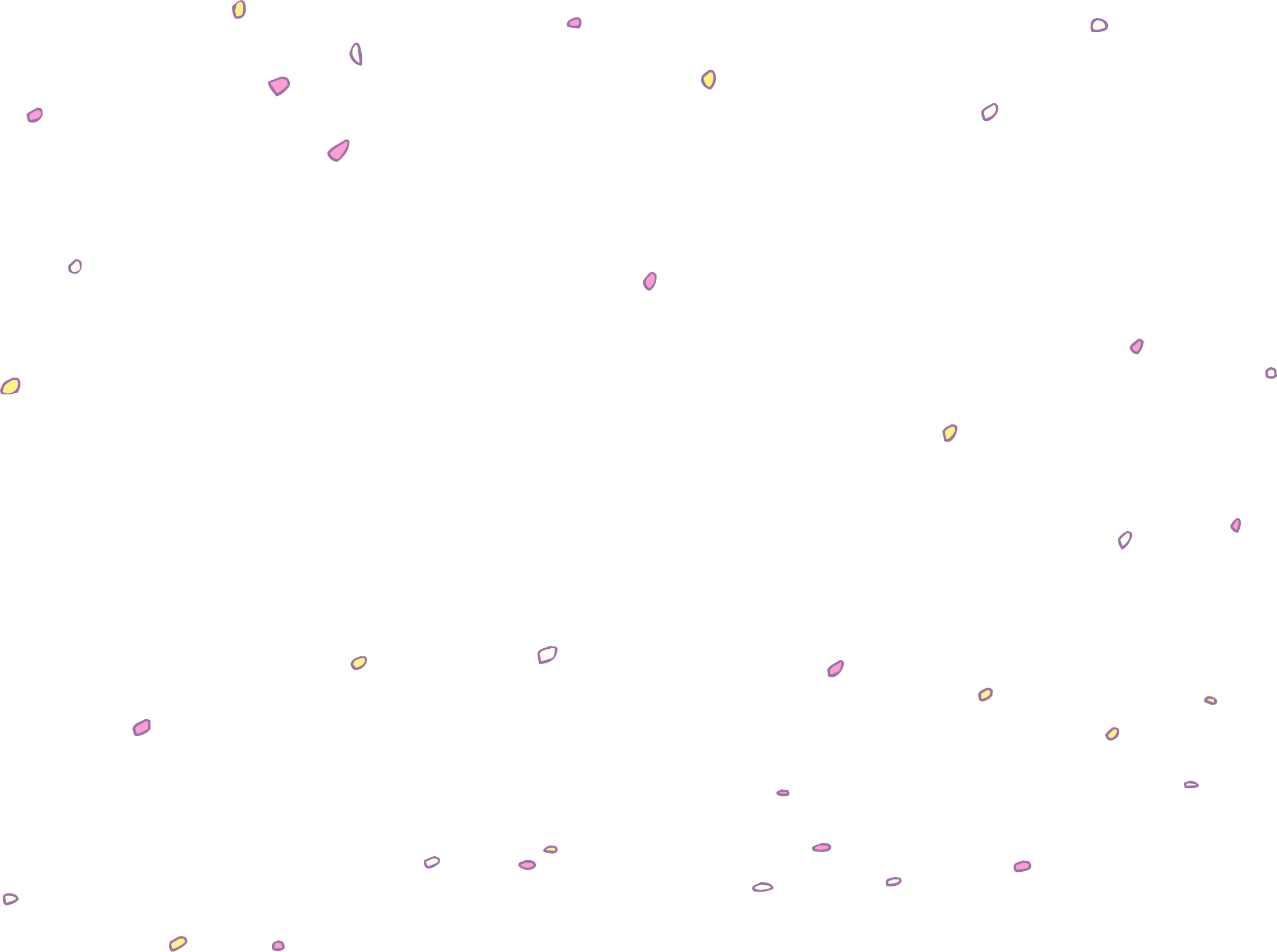 Correct
Well done!
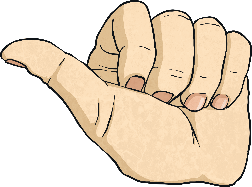 next
Good try! 
Give it another go!
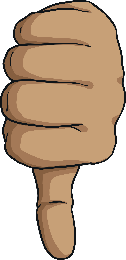 back